Terveydenhuollon ja sosiaalipalvelun työpaikat kunnittain 2022yli 40 000 asukkaan kunnat
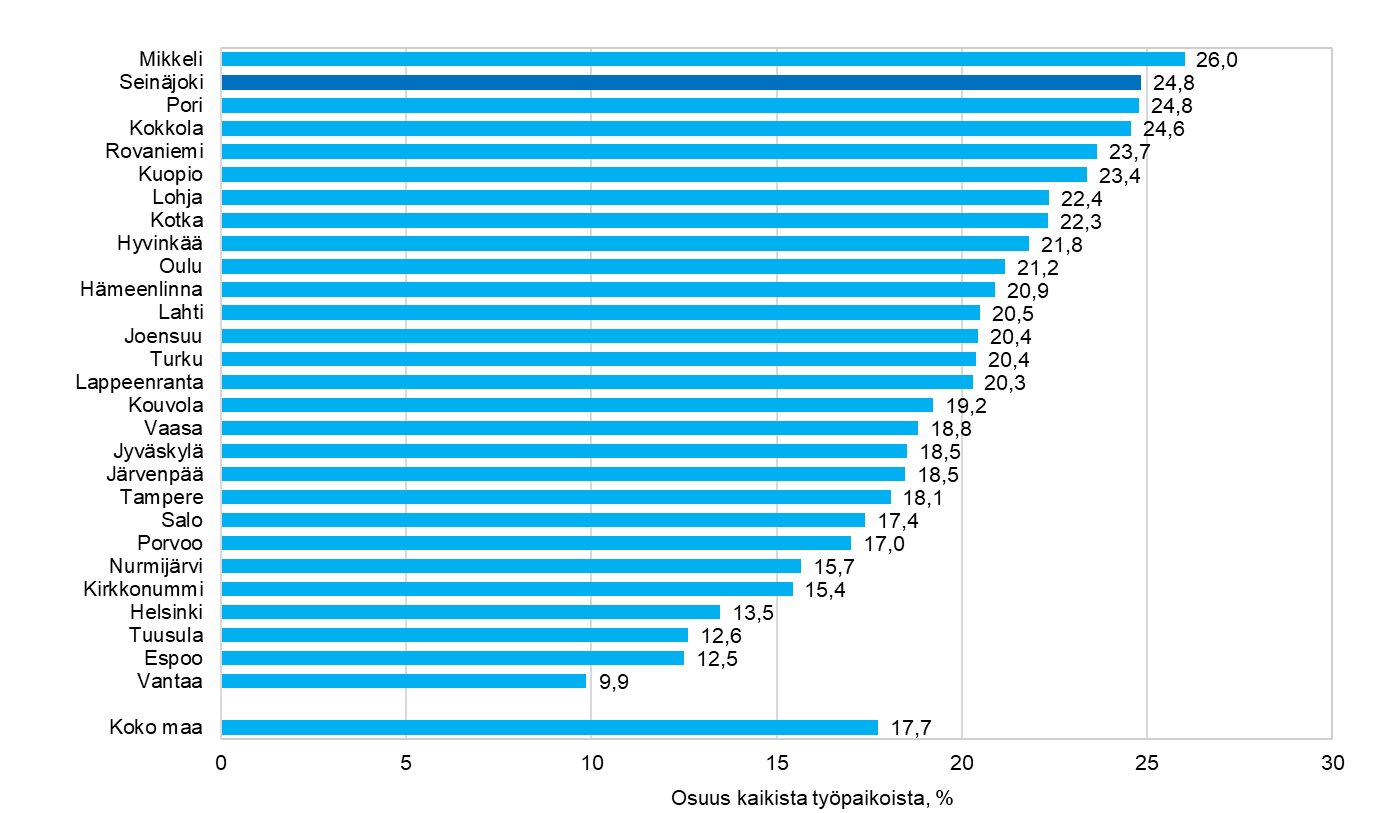 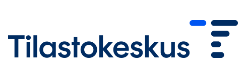 28.12.2023
Tilastokeskus, SeutuNet